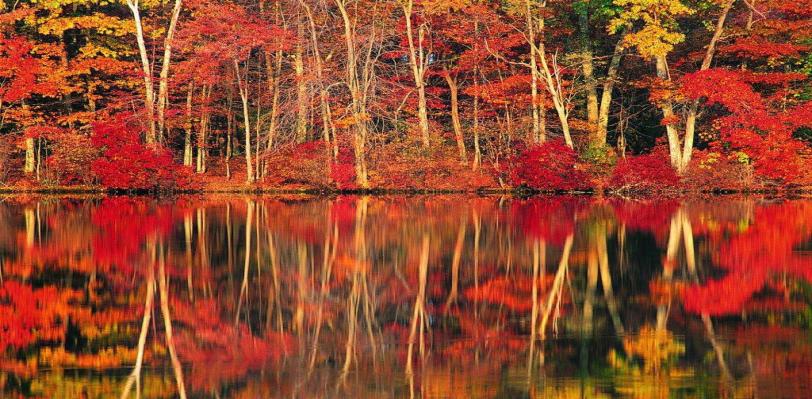 Работу выполнила
Карпова Ю.Н.,
учитель начальных классов 
школы №315
Осень в природе
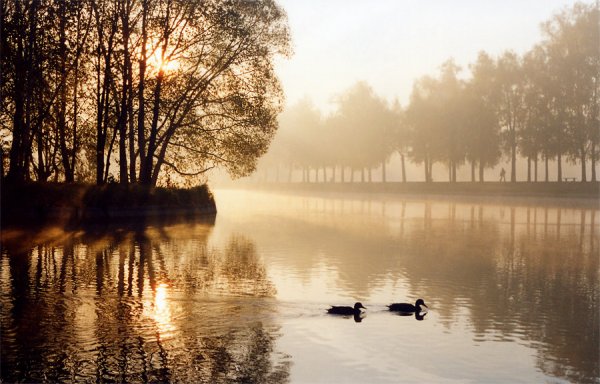 Сегодня на уроке:
Изменения в неживой природе
Изменения в растительном мире
Жизнь насекомых
Птицы
Сказка
Расскажи по схеме, какие изменения в неживой природе происходят осенью
Солнце ниже
Короче день
Облачность
t
Заморозки
Дожди
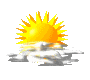 Иней
Осадки
Туманы
Отгадай ключевое слово, Поясни, что оно означает
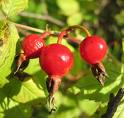 абрикос
рябина
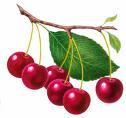 яблоко
шиповник
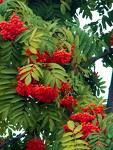 дуб
ель
вишня
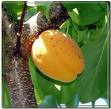 т
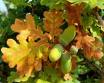 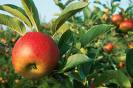 Кто это?
Спинка в веснушках,
Ах, как неловко!
И покраснела…
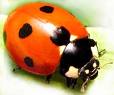 Кто в траве стрекочет,
Перепеть всех хочет?
Целый день летает, 
Нам надоедает.
Ночь настанет,
Тогда перестанет.
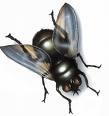 Наши меньшие друзья
перелётные
оседлые
кочующие
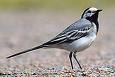 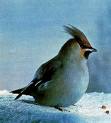 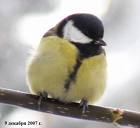 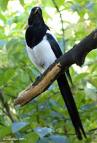 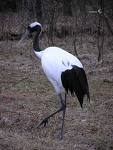 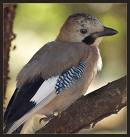 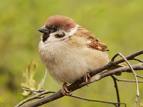 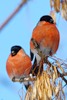 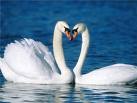 Какие птицы в твоём крае остаются зимовать, улетают, прилетают на зимовку?
Вставь в текст сказки слова
- Жители леса! – закричал однажды летом мудрый Ворон. – Осень у лесного порога, все ли готовы к её приходу?
-  Готовы, готовы, готовы…
- А вот мы сейчас проверим! Сначала осень холоду в лес напустит, что делать станете?
- Мы, …, …, …, в зимние шубы переоденемся!
- Мы, …, …, … крепко уснём
- Мы, …, …, в тёплые края улетим!
- Потом, - Ворон кричит, - осень листья с деревьев сорвёт и последних насекомых заморозит.
- А мы, …, рябину будем клевать!
- А мы, …, шишки шелушить!
- Осень день укоротит, дождей напустит.
- Пусть! – дружно ответили птицы и звери.
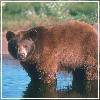 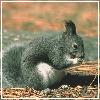 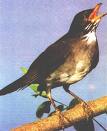 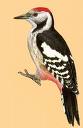 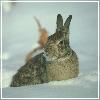